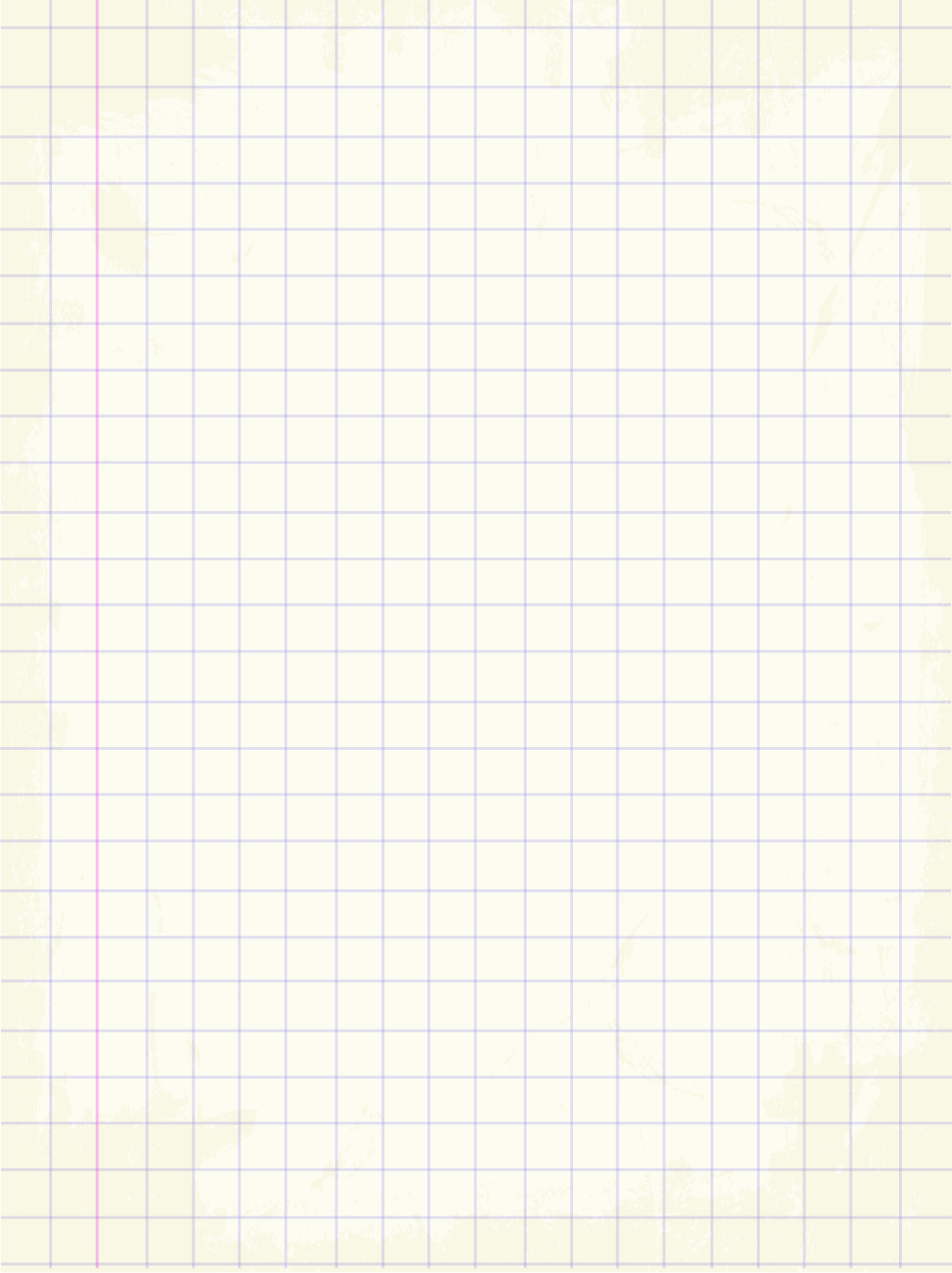 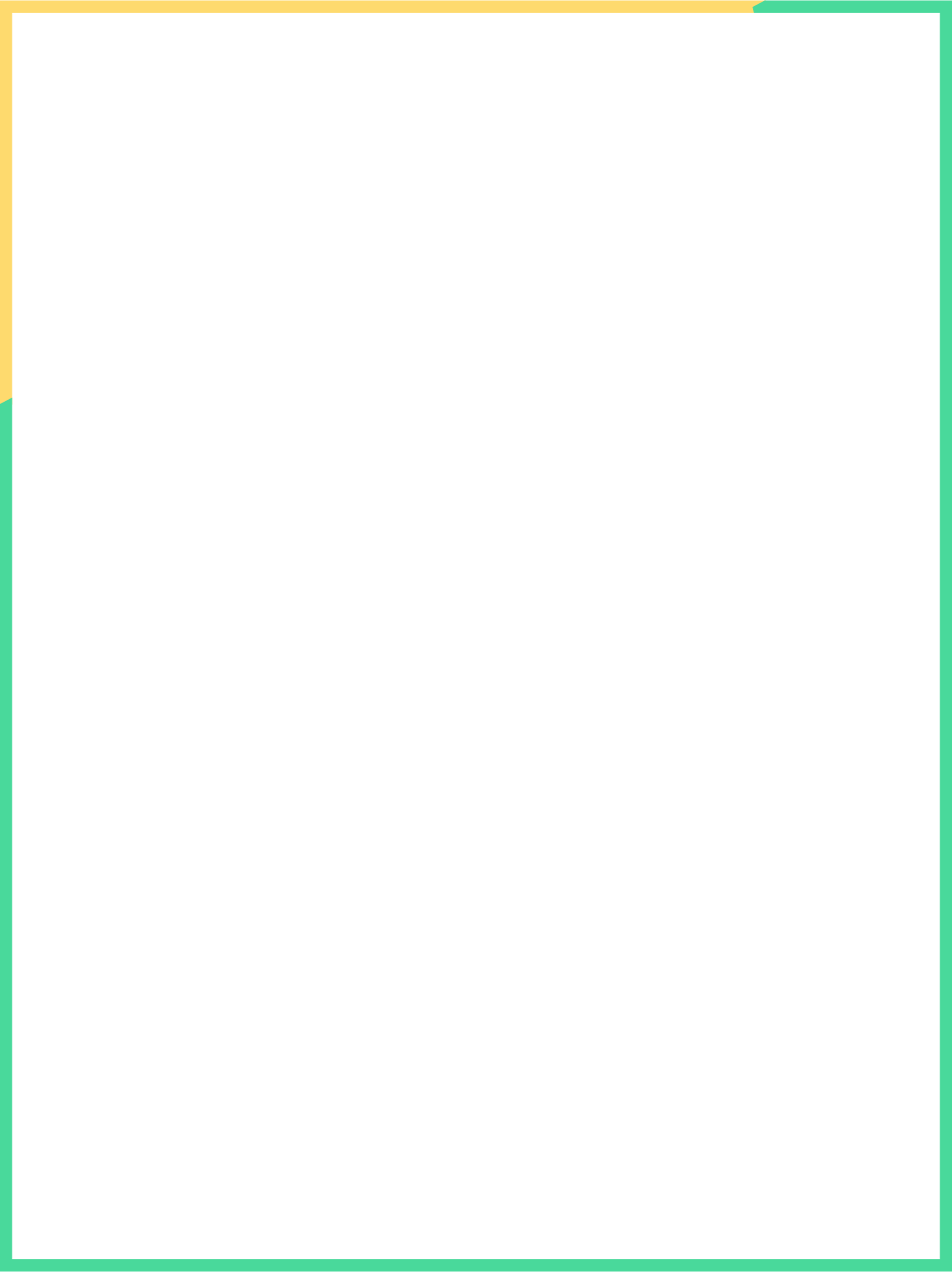 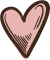 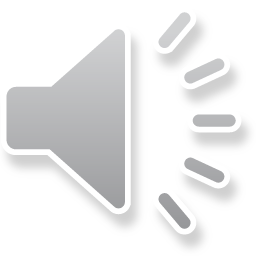 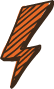 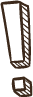 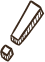 Chào em vào 
lớp 1
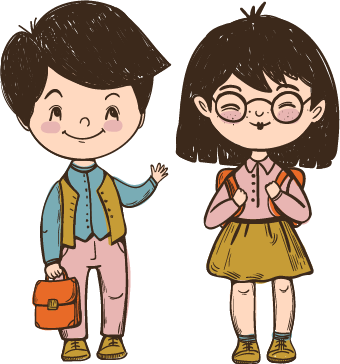 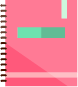 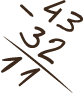 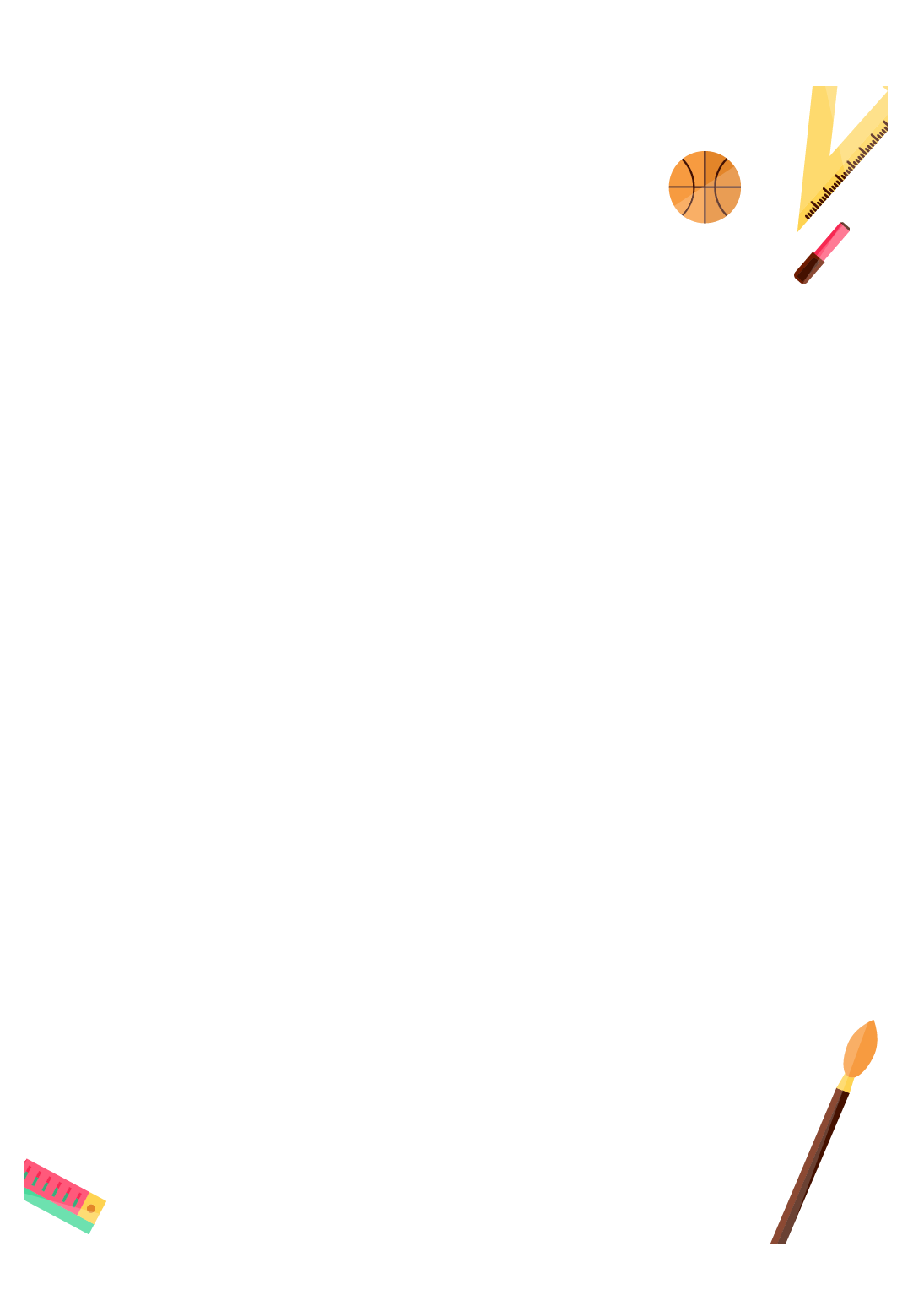 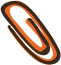 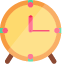 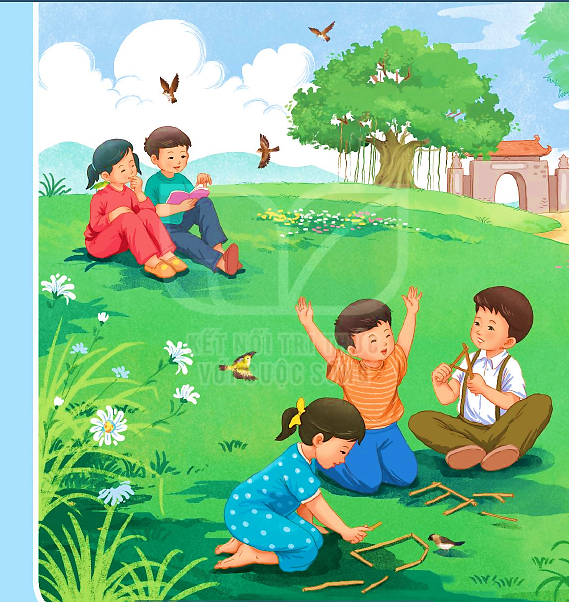 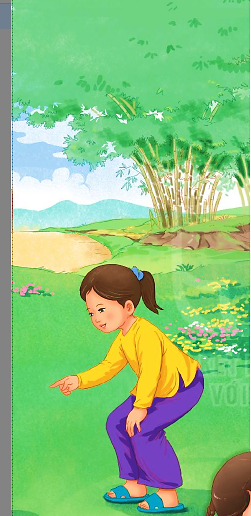 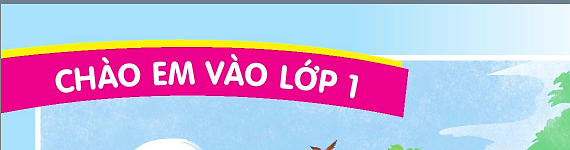 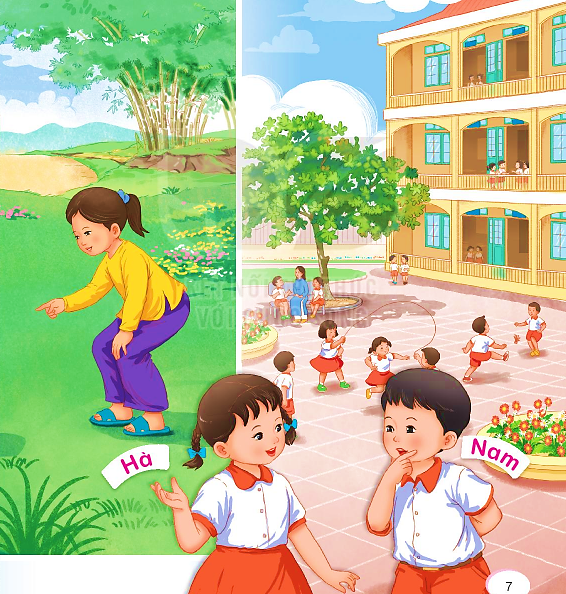 1
Làm quen với trường lớp, bạn bè
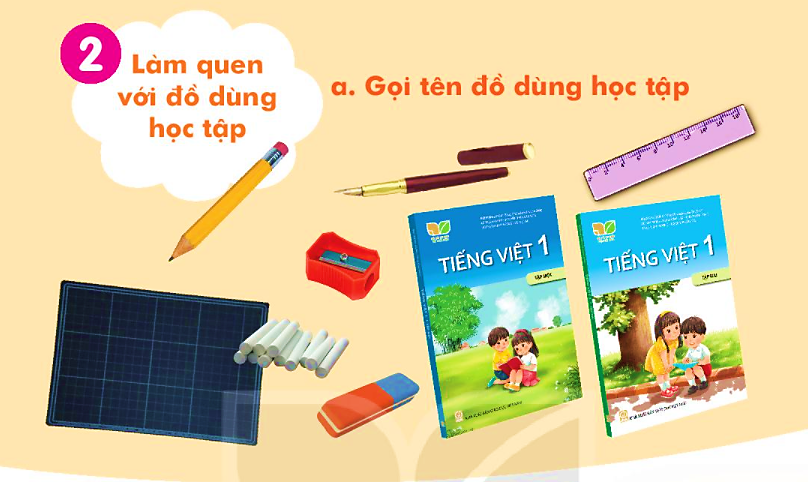 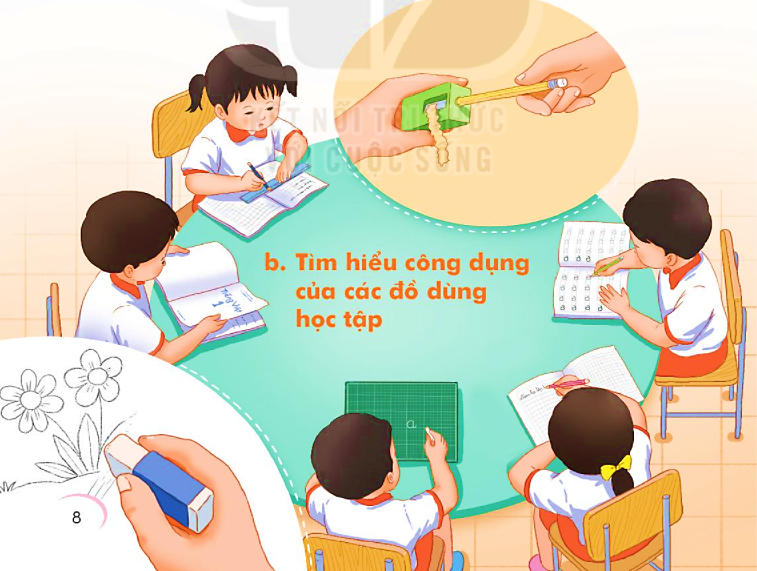 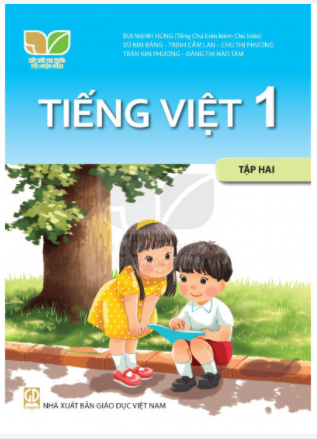 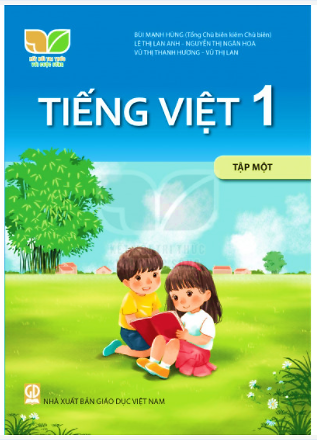 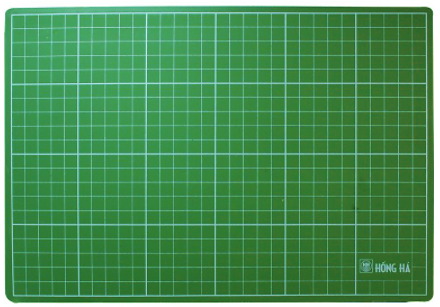 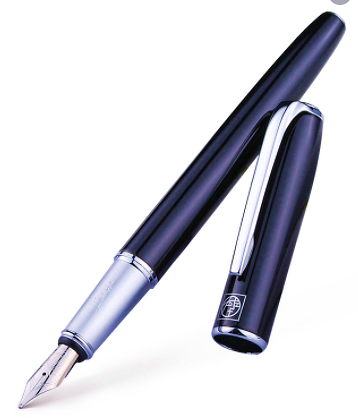 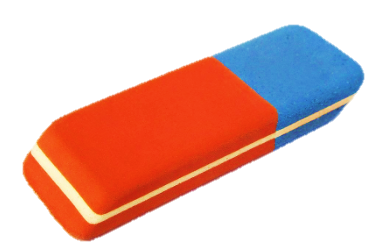 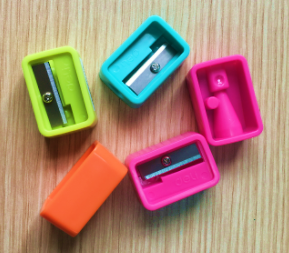 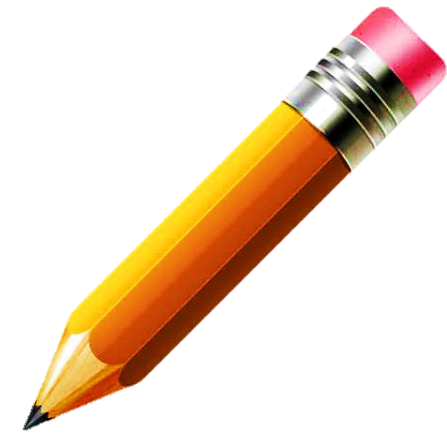 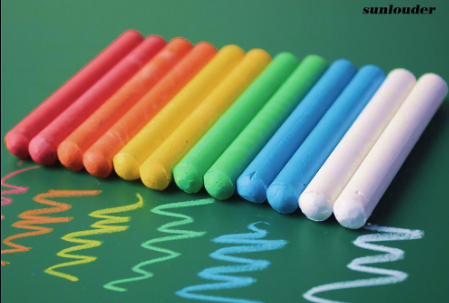 3
Làm quen với tư thế đọc, viết, nói, nghe
a) Quan sát và nhận xét
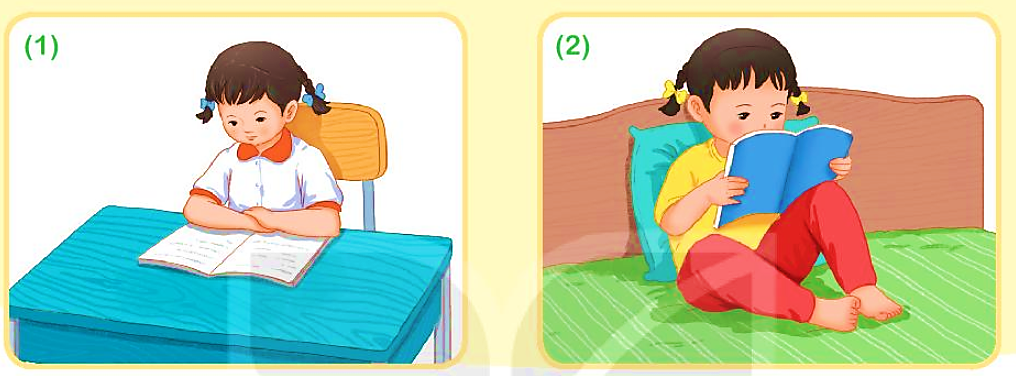 Tư thế đọc
3
Làm quen với tư thế đọc, viết, nói, nghe
a) Quan sát và nhận xét
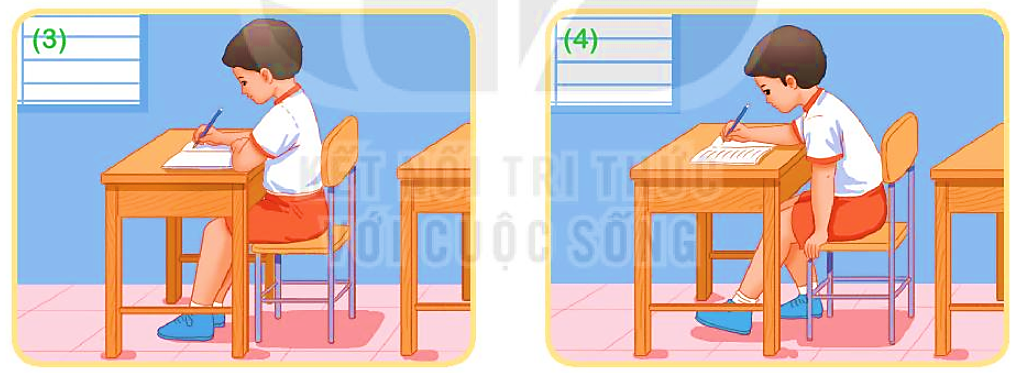 Tư thế viết
3
Làm quen với tư thế đọc, viết, nói, nghe
a) Quan sát và nhận xét
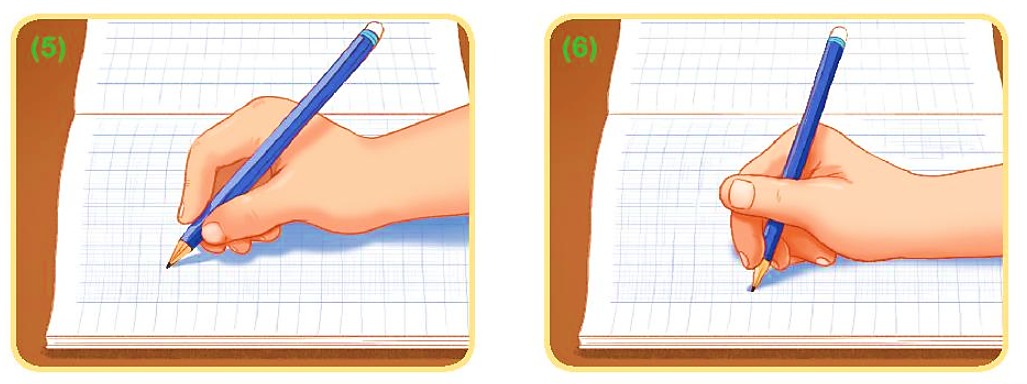 Tư thế cầm bút
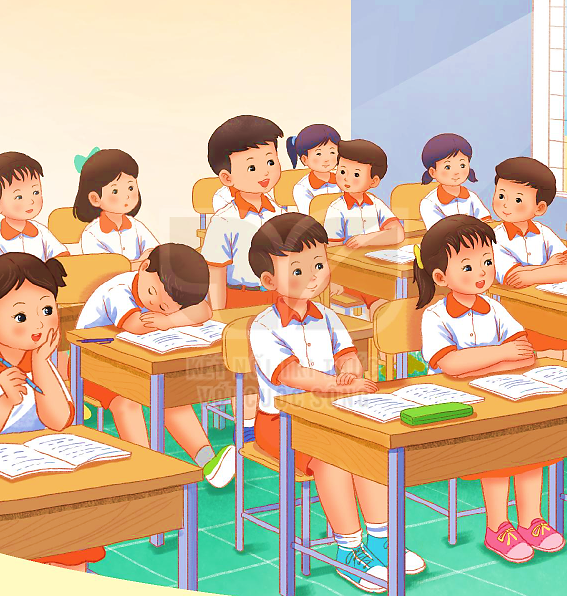 b)Thực hành các tư thế đọc, viết, nói, nghe
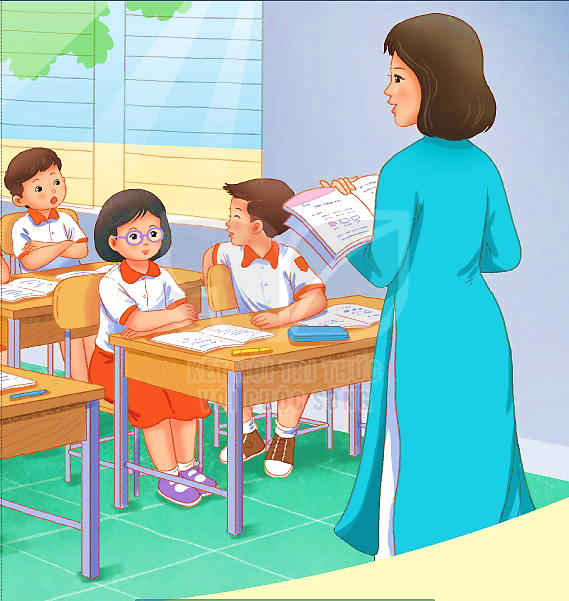 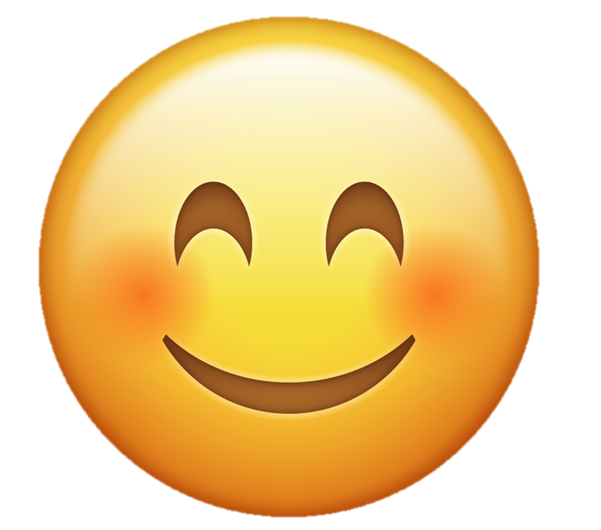 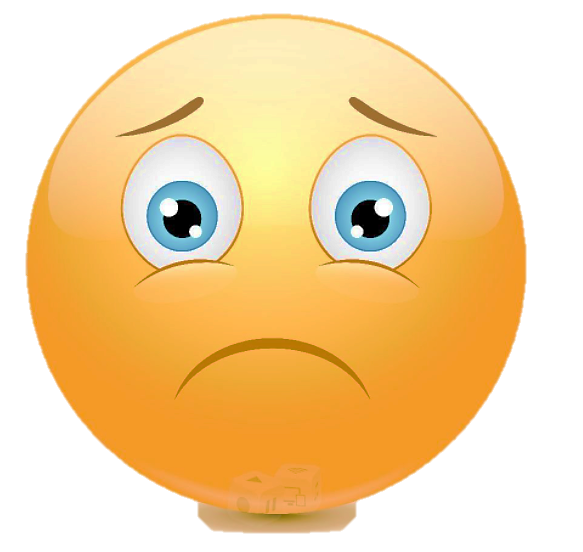 4
Làm quen với các nét chữ viết cơ bản
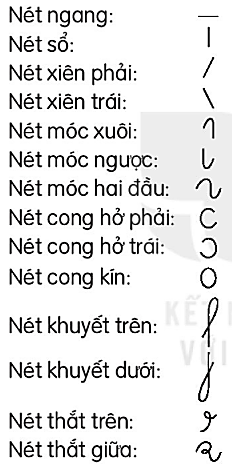 a) Nhận diện các nét chữ viết cơ bản
4
Làm quen với các nét chữ viết cơ bản
b) Nhận diện các chữ số
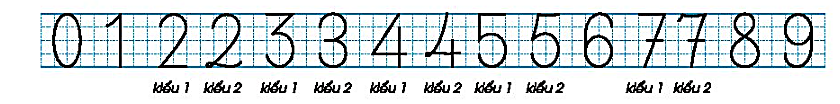 4
Làm quen với các nét chữ viết cơ bản
c) Nhận diện các dấu thanh
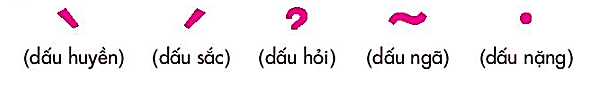 dấu huyền
dấu sắc
dấu hỏi
dấu ngã
dấu nặng
4
Làm quen với các nét chữ viết cơ bản
d) Luyện viết các nét cơ bản và chữ số
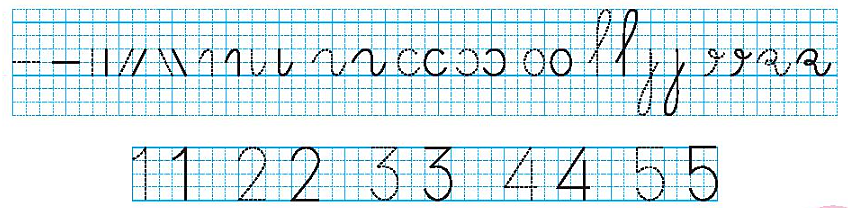 5
Làm quen với bảng chữ cái
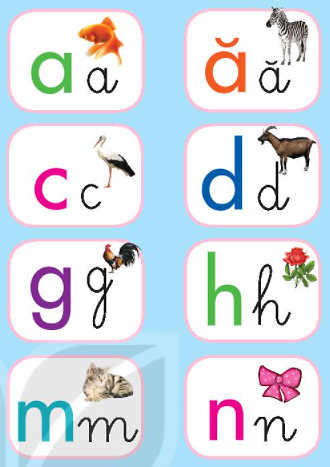 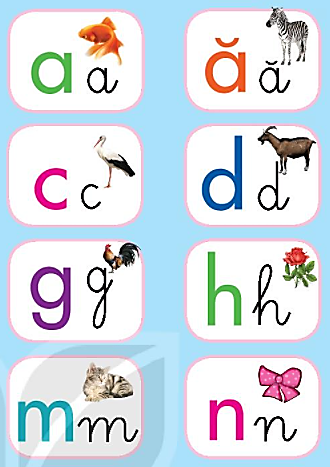 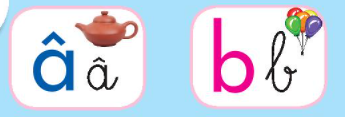 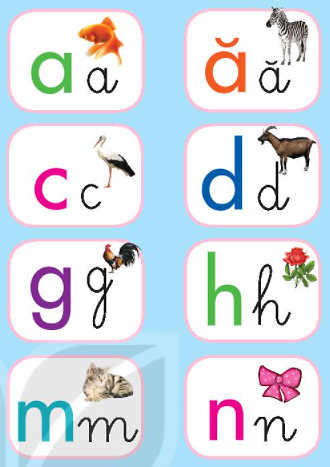 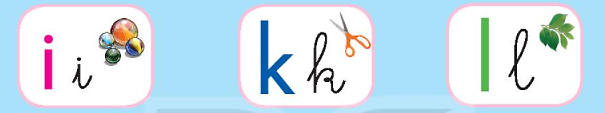 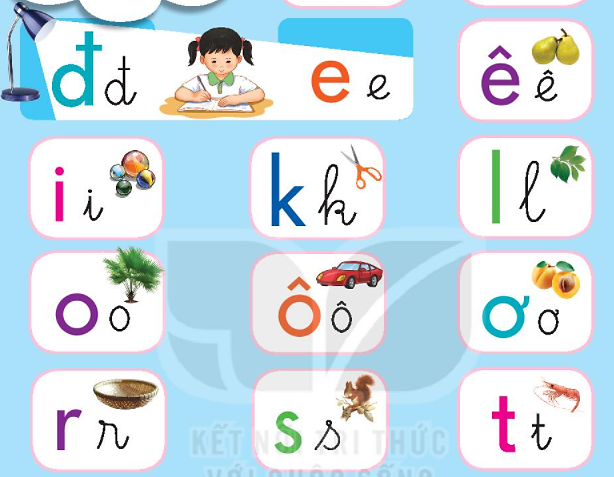 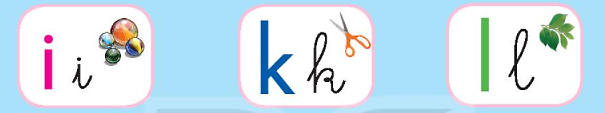 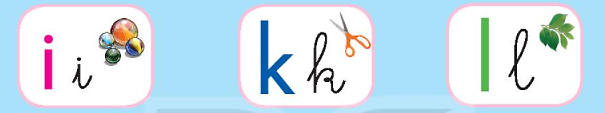 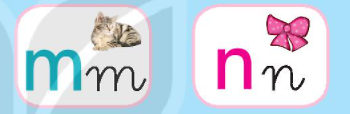 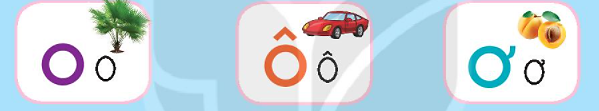 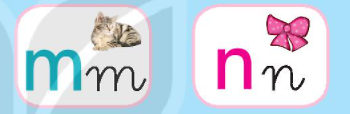 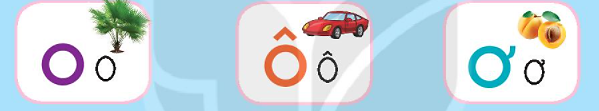 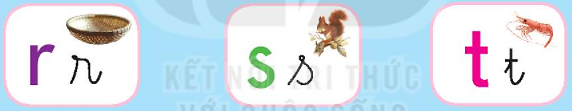 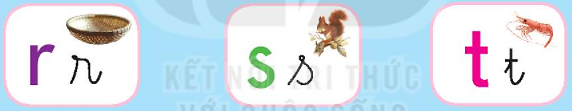 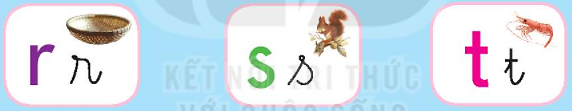 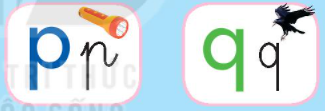 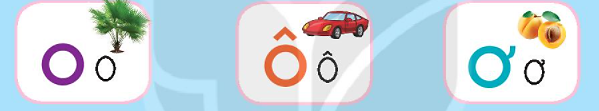 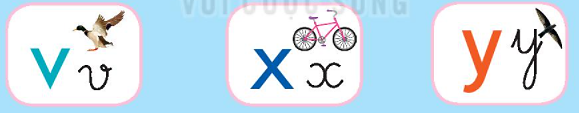 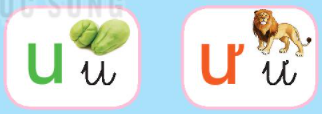 CỦNG CỐ 
BÀI HỌC
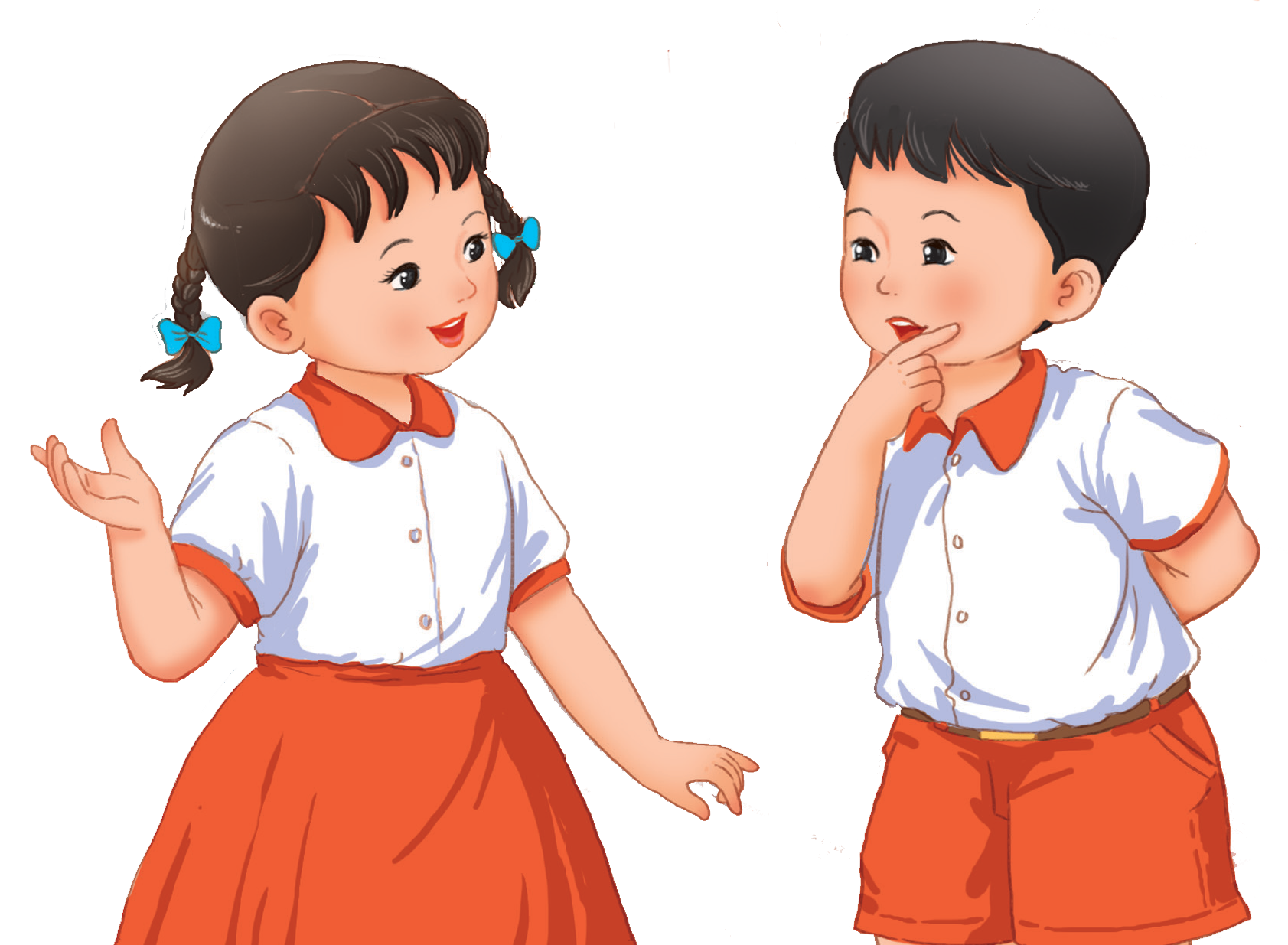